Przedstawiają uczniowie klasy II c
Michał Wąsik
Karol Barszcz
Co oznacza liczba π?
Liczba π jest liczbą niewymierną. Określa stosunek długości 

okręgu do jego średnicy.
DŁUGOŚĆ/ŚREDNICA=π
Początki liczby π
B a b i l o n
Około 2000 r. p.n.e.
Babilończycy
oszacowali liczbę Pi.
Na jednej z kamiennych tablic
opisano koło o średnicy 1
liczbą
3,125
Jeśli średnica koła wynosi 1,jego obwód wynosi π
E g i p t
Grecja
W starożytnej Grecji
wybitny filozof i matematyk
ARCHMIEDES
żyjący w III w p.n.e.
obliczył po raz pierwszy wartość liczby π.
Metoda aproksymacji liczby π zaproponowana przez Archimedesa
Papirus Rhinda
Dlaczego π ?
Rozpowszechnił go w XVIII w. Leonhard Euler.
Symbol π wprowadził w 1706 r. 
William Jones.
Liczba π znana też jest jako stała Archimedesa lub ludolfina na cześć Ludolpha van Ceulena.
3,14159265358979323846264338327950288
Rok 1882 – Ferdinand Lindemann wykazał, że π jest liczbą niewymierną.
Rozwiązał również jeden z najsłynniejszych problemów starożytności – problem kwadratury koła.
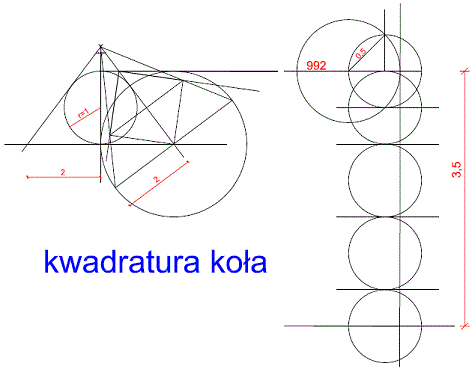 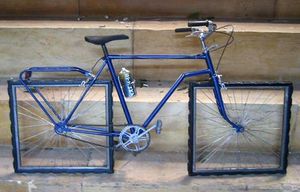 W dobie komputerów
Liczba π jest nieskończona.
W 1974 r. uzyskano rozwinięcie π z dokładnością do 1 mln cyfr.
W 1995 r. podano rozwinięcie, które miało 6,442,450,000 cyfr. Komputery liczyły to przez 5 dni.
W 2010 r. francuski informatyk Bellard obliczył π z dokładnością sięgającą 2,7 biliona cyfr.
W czym jest potrzebna π?
w geometrii,

w analizie matematycznej i teorii liczb,

w fizyce,

w informatyce,

w architekturze,

w budownictwie.
CIEKAWOSTKI
πękniedziękujemy za uwagę